قوانين الفكر
1
15/01/41
المدرس ماهر صالح
2
قضية للمناقشة
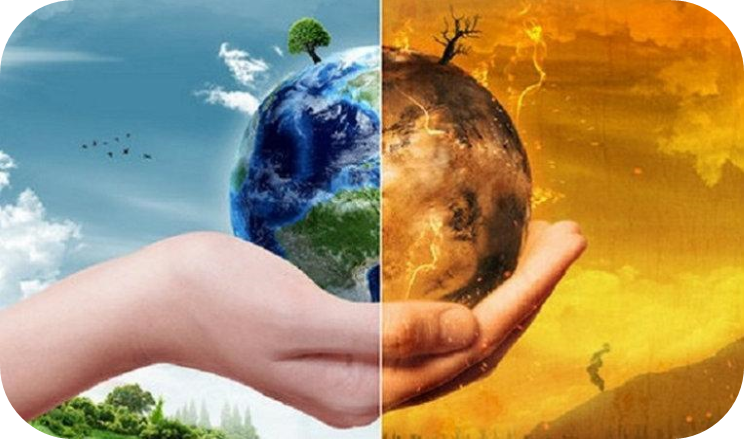 15/01/41
المدرس ماهر صالح
تتوزع الأفكار التي تفسر العالم على رأيين:
     الرأي الأول


 

يميل إلى الاعتقاد بأنَ العالَم فوضَويَ بمعزل عن أيَ تنظيم ويخضع للمصادفة، وأن ما يتبدى لنا فيه من نظام هو نتيجة تطبيق مجموعة من القوانين العقلية على ظواهره. ويذهب
3
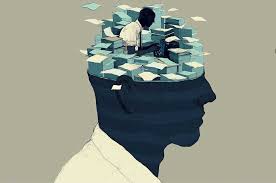 15/01/41
المدرس ماهر صالح
تتوزع الأفكار التي تفسر العالم على رأيين:
     



 
 الرأي الثاني  
إلى أنَ العالمَ يسير وفَق قوانين كامنةٍ فيه، وأنَ مهمَة العقل الإنساني لا تتعدى الكشف عنها.
4
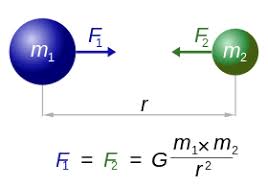 15/01/41
المدرس ماهر صالح
5
أناقش زملائي في الأسئلة الآتية:
إلى أيَ الرأيين السابقين أميل؟ ولماذا؟
ما أهم القوانين التي استند إليها الإنسان في تفسير العالمَ؟
هل القوانين التي نفسر بها ظواهر العالم هي قوانين فكرٍ أو وجودٍ، أو كلاهما معاً؟
15/01/41
المدرس ماهر صالح
6
من التعريفات الشائعة للمنطق، أنه علم قوانين الفكر، أَي أنهَ فرع من فروع المعرفة الذي يتناول بالدراسة المبادئ الضرورية والقواعد اليقينية التي لا بدَ من توافرها في كل تفكير حتى يكون مُتسقاً مع ذاته، وخالياً من التناقض، ومن هذه القوانين:
15/01/41
المدرس ماهر صالح
7
قانون الذاتية (الهُويَة)
قانون عدم التناقض
قانون الثالث المرفوع 
أو الوسط المرفوع
15/01/41
المدرس ماهر صالح
8
قانون الذاتية (الهُويَة)
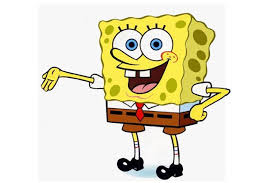 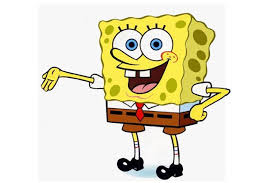 أنا هو أنا
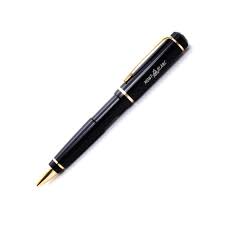 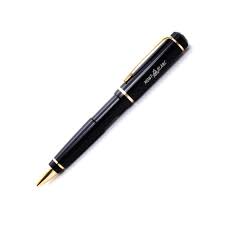 15/01/41
المدرس ماهر صالح
9
قانون الذاتية (الهُويَة)

هو القانون الذي يحكم بموجبه العقل: أن الشيء هو ذاته، ولا يمكن أن يكون شيئاً غير ذاته. أي لكل شيء خاصية ذاتية يحتفظ بها دون تغيير، فالشيء دائما هو هو، فأنا هو أنا الذي كنته أمس وسأكونه غداً. وعادة ما يتمَ التعبير عن هذا القانون بتعبيرات متعددة،
15/01/41
المدرس ماهر صالح
10
أهمها الصيغة الرمزية: (أ) هي(أ)، والصيغة اللفظية: مشتقة من (ما هو هو) أو (الشيء هو نفسه).  الكتاب هو الكتاب. فالهوية تفترض ثبات الشيء.
15/01/41
المدرس ماهر صالح
11
استنتج 
أقدم مثالاً عن قانون الهوية يبين ثبات الجوهر وتغير الأعراض؟
15/01/41
المدرس ماهر صالح
12
قانون عدم التناقض
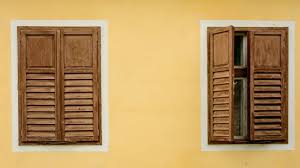 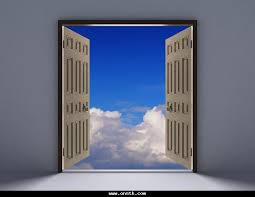 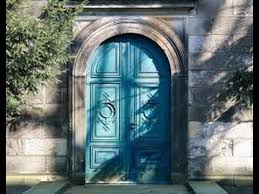 15/01/41
المدرس ماهر صالح
13
قانون عدم التناقض
هو القانون الذي ينكر إمكان الجمع بين الشيء ونقيضه، فلا يصح أن يصدق النقيضان، كأن نقول إن الشخص طالب وليس طالب في الوقت نفسه، فالجمع بين المتناقضين أمر يرفضه العقل حتى من الناحية النظرية. ويصاغ هذا القانون بعدة تعبيرات أهمها
15/01/41
المدرس ماهر صالح
14
الصيغة الرمزية: وهي (أ) لا يمكن أن تكون (ب) و (لا – ب) في الوقت نفسه ومن الجهة نفسها، الصيغة اللفظية: وهي أن الشيء لا يمكن أن يتصف بصفة ونقيضها في الوقت نفسه ومن الجهة نفسها، فلا يمكن أن نقول ان هذه الفكرة صحيحة وغير صحيحة في نفس الوقت ومن الجهة نفسها.
15/01/41
المدرس ماهر صالح
15
استنتج
أتحاور مع زملائي وأعط أمثلة أخرى على قانون عدم التناقض؟
15/01/41
المدرس ماهر صالح
قانون الثالث المرفوع أو 
                        (الوسط المرفوع)
16
الطالب
إما
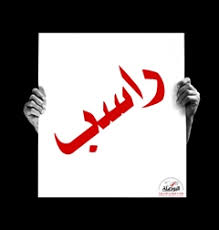 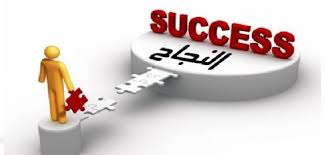 أو
15/01/41
المدرس ماهر صالح
قانون الثالث المرفوع أو 
(الوسط المرفوع)
وهو القانون الذي يقرر أن الشي إما أن يوصف بصفة معينة أو نقيضها ولا وسط (ثالث) بين النقيضين، لأن المتناقضين هنا يقتسمان العالم فيما بينهما إلى قسمين، مثل أن نقول الشيء إما أن يكون كرسياً (وهذا قسم)، أو لا يكون كرسياً (وهذا القسم الآخر الذي يشتمل على كل ما عدا الكرسي من أشياء)، فلو كذب القول بأنه كرسي لصدق القول إنه غير كرسي، ولا ثالث لهذين الاحتمالين. ومن أهم تعبيراتها
17
15/01/41
المدرس ماهر صالح
18
الصيغة الرمزية: " أ " إما أن تكون " ب " أو " لا ب " ولا ثالث لهما، والصيغة اللفظية: هي أن (الشيء إما أن يتصف بصفة ما أو لا يتصف بها ولا ثالث لهذين الاحتمالين) أو (لا وسط بين النقيضين). فإما أن تكون مفكرا أو لا مفكر إذ لا وسط بينهما.
15/01/41
المدرس ماهر صالح
19
وخلاصة القول: إن هذه القوانين الثلاثة تكمل بعضها بعضاً: 
فإذا كان الشيء هو نفسه بمقتضى قانون الهوية، فلا يجوز وفقاً لقانون عدم التناقض أن نصف الشيء نفسه بصفة ما وبنقيضها في الآن نفسه، وإلا وقعنا في تناقض. وهذا يعني وفقاً لقانون الثالث المرفوع أن الشيء إما أن يتصف بصفة ما أو بنقيضها، إذ إنه لا وسط بين النقيضين.
15/01/41
المدرس ماهر صالح
20
استنتج
أوضح العلاقة بين قانون عدم التناقض وقانون الثالث المرفوع مستعيناً بالأمثلة؟
15/01/41
المدرس ماهر صالح
21
ومع تطور العلوم في العصور الحديثة تبلورت قوانين أخرى أُلحقت بقوانين الفكر السابقة.
15/01/41
المدرس ماهر صالح
22
قانون السببية
قانون الحتمية
قانون الغائية
15/01/41
المدرس ماهر صالح
23
15/01/41
المدرس ماهر صالح
قانون السببية
24
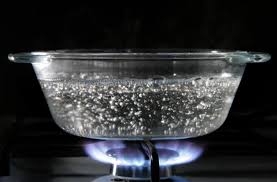 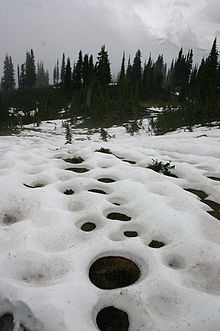 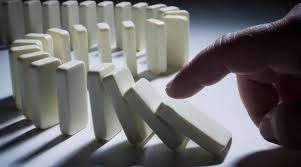 15/01/41
المدرس ماهر صالح
قانون السببية
      يُعد قانون السببية من أكثر المبادئ الفلسفية تداولاً في حياتنا اليومية، واختلف الفلاسفة والمفكرون حول وضع تعريف محدد ومتفق عليه للسببية، إلا أنه يمكن القول:
25
15/01/41
المدرس ماهر صالح
إن السببية في أبسط أشكالها هي الاعتراف بأنه لكل حادثة سبب يؤدي إلى وقوعها، وأن تتابع الحوادث محكوم بالعلاقة بين المسبب والنتيجة فالسبب والنتيجة لا يتعاقبان فحسب بل يقتضي كلاً منهما الآخر، إذ إن الحوادث لا تقع بطريقة عشوائية أو بالمصادفة، مثال: غليان الماء سببه الارتفاع في درجة الحرارة.
26
15/01/41
المدرس ماهر صالح
27
ويمكن التمييز بين نوعين من الأسباب إحداها علمية، كقولنا مثلاً "الحرارة سبب تمدد الحديد"، وأخرى وهمية أي ذات صبغة خرافية سادت في المراحل السابقة على ظهور العلم، مثلاً " تفسير المرض بأرواح شريرة ".
15/01/41
المدرس ماهر صالح
28
نشاط
أتحاور مع زملائي وأقدم أمثلة أخرى لقانون السببية ؟
15/01/41
المدرس ماهر صالح
29
15/01/41
المدرس ماهر صالح
30
قانون الحتمية:
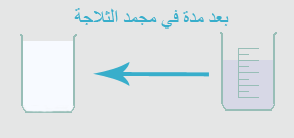 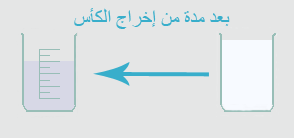 15/01/41
المدرس ماهر صالح
31
قانون الحتمية: 
إن الحتمية صورة أخرى للسببية، وتعني  إذا تكررت الأسباب نفسها بالشروط نفسها تؤدي إلى النتائج نفسها حتماً،  وبالآتي فإن كل ظاهرة من ظواهر الطبيعة مقيدة بشروط توجب حدوثها اضطرارًا، أو هي القول بوجود علاقات ضرورية وثابتة في الطبيعة توجب أن تكون كل ظاهرة من ظواهرها مشروطة بما يتقدمها أو يصحبها من الظواهر الآخرى،
15/01/41
المدرس ماهر صالح
مثلاً هطول الأمطار مع انخفاض درجة الحرارة ما دون الصفر مئوية  تحول إلى هطول ثلجي السنة الماضية ، وفي حال تكرر ذلك سوف يتحول إلى هطول ثلجي حتماً ، وعلى ذلك فالحتمية تنطوي على التنبؤ بالمستقبل، فمعرفتنا لجميع الشروط التي تعيّن حدوث الظاهرة تمكّننا من التنبؤ إذا كانت الظاهرة ستحدث أم لا وبالآتي يؤدي مبدأ الحتميّة دوراً مهمّاً في ميدان العلم، والمنهج العلمي تحديداً، لأنه يمكَن العلماء من الاستقراء والتعميم التجريبي.
32
15/01/41
المدرس ماهر صالح
33
نشاط
أقارن بين القانون الحتمية وقانون السببية مستعيناً بالأمثلة
15/01/41
المدرس ماهر صالح
34
3- قانون الغائية :
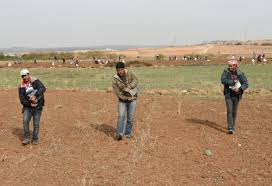 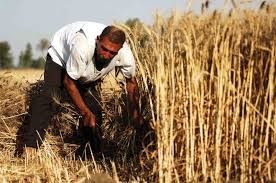 لكي
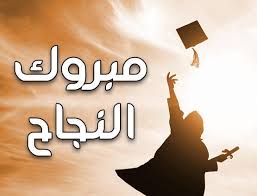 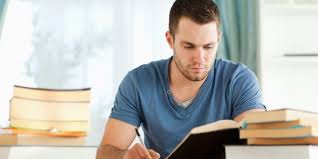 لكي
15/01/41
المدرس ماهر صالح
35
3- قانون الغائية : 
أي أن كل شيء له غاية وكل ما في الطبيعة يتوجه إلى تحقيق غاية معينة ، وكان سقراط هو أول من عرف الغائية وقال إنها المبدأ الذي تتحرك الأشياء بمقتضاها  نحو تمام صورتها
15/01/41
المدرس ماهر صالح
36
أتحاور مع رفاقي 
وأذكر أمثلة على قانون الغائية
15/01/41
المدرس ماهر صالح
بديهية: أي واضحة بشكل تام، ولا يمكن لأي عاقل إلا أن يسلم بها.
ضرورية: تفرض نفسها على الجميع، إذ لا يمكن لأحد أن يفكر بطريقة مخالفة لها.
37
صادقة بذاتها: يتعذر تصور نقائضها، كما يمتنع البرهان عليها.
قبلية: سابقة على كل تجربة.
خصائص قوانين الفكر
كلية: يستعملها جميع الناس صراحة أو ضمنا وفي جميع الظروف.
صورية: بمعنى أن صدقها مستقل عن مادة الموضوعات الجزئية التي نفكر بها.
15/01/41
المدرس ماهر صالح
38
التقويم
أقابل كلاً من العبارات الآتية بالقانون العقلي المناسب لها.
العبارات: لا يوجد نجاح من دون دراسة – عش حياتك إما كريماً أو ذليلاً – الإنسان هو الإنسان- لا يمكن أن يكون الباب مفتوح ومغلقا معاً 
 القوانين: الهوية – السببية – الثالث المرفوع – عدم التناقض
15/01/41
المدرس ماهر صالح
أجيب عن الأسئلة الآتية:
أ- قوانين العقل بديهية، أعلل ذلك.
ب- يؤدي قانون الحتميّة دوراً مهمّاً في ميدان العلم أُفَسر ذلك.
ج- ينصَ قانون السببية على أن تتابع الحوادث محكوم بالعلاقة بين السبب والنتيجة، أُبيَن ذلك.
أجيب عن السؤالين الآتيين:
1-أشرح خصائص قوانين الفكر وأذكر أمثلة عليها.
2-هل نستطيع تطبيق قانون الحتمية على الظواهر الإنسانية أيضاً أٌبَين رأيي؟
39
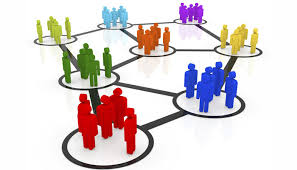 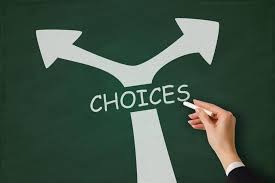 15/01/41
المدرس ماهر صالح
أقرأ النص الآتي وأجيب عن الأسئلة الآتية:
يقول محمد مهران ( الإنسان يختلف عن الكائنات الآخرى في أنه منطقي في تفكيره أي أنه قادر على الحكم على الأشياء بالصواب والخطأ وعلى التمييز بين الصدق والكذب وعلى استدلال النتائج من المقدمات التي تلزم عنها ، وعلى تقديم المبررات لاعتقاد من الاعتقادات ، أو نتيجة من النتائج واستخدامه الشعوري للغة إلى غير ذلك من العمليات الذهنية التي لا نجد لها نظيراً عند غيره من الكائنات الحية  وعلى ذلك يمكننا أن نقول إنه إذا كانت جميع الحيوانات ( مفكرة ) فالإنسان وحده هو الذي ( يفكر بطريقة منطقية ) وإن عقله يختلف عن (عقول ) الحيوانات الآخرى في أنه عقل منطقي )
40
15/01/41
المدرس ماهر صالح
41
أ- ما الإشكالية التي يطرحها النص؟
ب- أضع عنوانا ً آخر للنص.
ت- أدافع عن الأطروحة التي تقول (التفكير المنطقي ميزة إنسانية).
ث- أركب مقطعاً فكرياً أبيَن فيه دور المنطق وأهميته في تنظيم التفكير الإنساني.
15/01/41
المدرس ماهر صالح
42
الموضوع
أعالج الموضوع الآتي: ساهم اكتشاف قوانين الفكر بشكل كبير في التقدم العلمي الحديث، أقدم رؤية عن اهم القوانين التي ساهمت في ذلك
نشاط لاصفي
أبحث مع زملائي عن دور الفلاسفة والعلماء في اكتشاف قوانين الفكر وتسخيرها لخدمة البشرية
15/01/41
المدرس ماهر صالح